The Challenges in the Prevention and Investigation of Small Drone Safety Events
Dr. Nektarios Karanikas
MSc, PMP, CEng, MRAeS, MIET, GradIOSH, Lt. Col. HAF Res.
Associate Professor of Safety and Human Factors
FSF-MED 7th International Conference
21st October, Larnaca, Cyprus
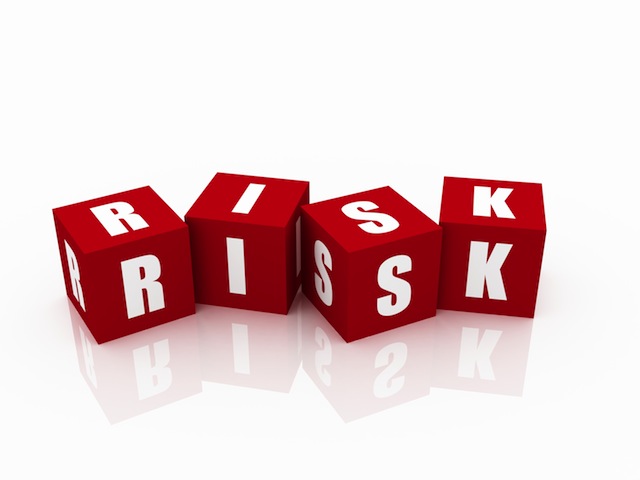 accident prevention: risk assessment of small drone flights
Published hazard analysis and risk assessment of drones are based on probabilistic and deterministic approaches.
However:
We do not have data and consistent reports for failures
Such data is impossible to collect consistently
Common risk management framework at an international level does not exist
We lack a data-driven justification to:
Establish small-drone “airworthiness” standards
Require from manufacturers to increase drone reliability
2
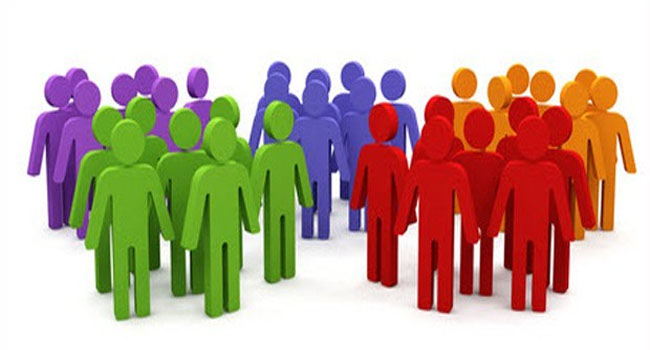 accident prevention: drone users population
A heterogeneous and uncontrolled population with the role of both maintaining and flying a drone.
The main scope of small-drone flight is entertainment; no direct connection of the end-user with social responsibility, job security etc.
Most of the drones users lack:
knowledge, experience and training in human performance limitations.
detailed technical knowledge of how drones function.
3
accident prevention: diversity of drone characteristics
During a study1, System Theoretic Process Analysis (STPA) was applied to derive safety requirements (SR) for the “ideal” small drone.
Specifications documented in manuals of 19 drones were analysed.
1Plioutsias, A., Karanikas, N. & Chatzimichailidou M. M.  Hazard Analysis & Safety Requirements for Small Drone Operations: To What Extent Most Marketed Drones “Embed” Safety?, Risk Analysis (under review)
4
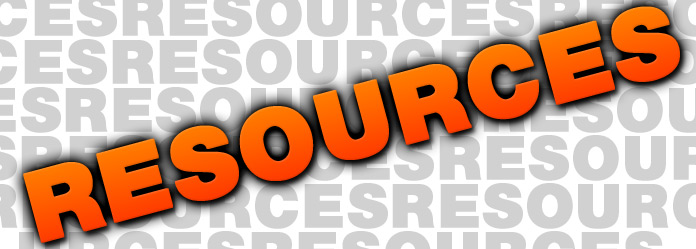 safety investigation: resources
We dot not have the resources and we cannot afford investigating all drone related safety events.
If we want to investigate some events, we need to set prioritization criteria.
what the perception of public about those criteria will be 
we must decide between actual severity or potential outcomes
Drones might be highly automated and they embed diverse technology:
investigators might need new technical skills
5
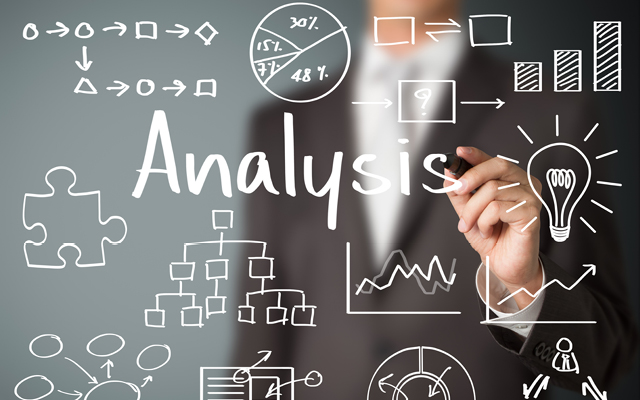 accident investigation: factual data collection and analysis
Preservation of evidence:
who will guard the evidence
what records to be maintained before the event
Material and system analysis
where and what to analyze and test: recall the little similarity across drones
Interview of witnesses:
not sure who was really flying the drone
problems with retention and language of communication in cases of foreign end-users
6
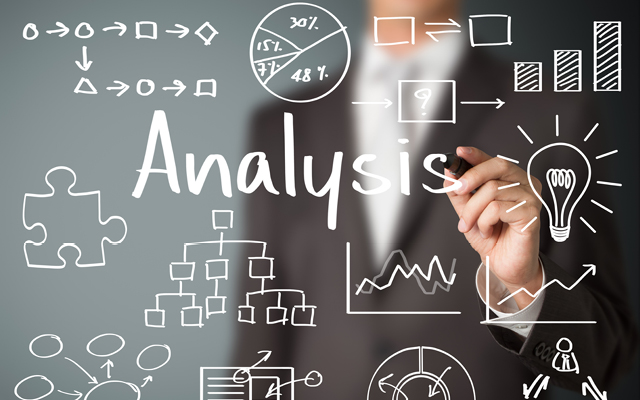 accident investigation: factual data collection and analysis
Past performance and medical records of end-user
not predefined periodicity and type of exams / evaluations
no baseline for assessment of records
Analysis of data:
no common standards across regions as a reference point
Rules do not appoint responsible “supervisor” and “management” levels
7
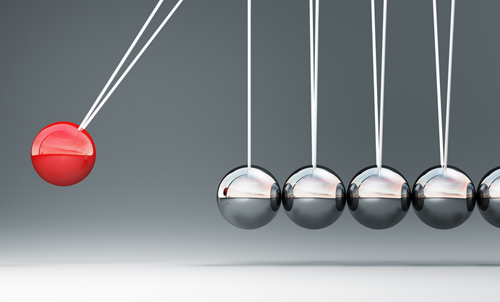 accident investigation: impact of results
Type of investigation
legal or safety investigation
how the choice will be justified
Recommendations and remedies
Not clear where to be addressed since responsibilities, apart from the user, are not defined.
Cultural and market issues:
no common policy and perception of just culture, even across companies
confidential or public investigation reports
impact of findings on users’ behavior and growth of international market
8
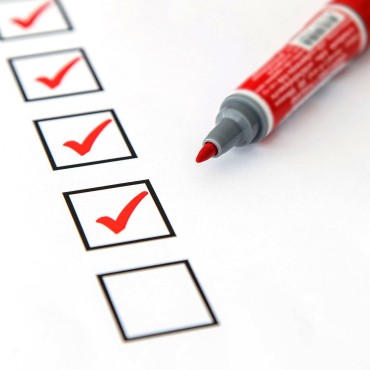 Conclusions
We do not obtain adequate and reliable data to perform probabilistic analyses of drone accidents.
Small drones are highly diverse in the safety characteristics they embed.
Drone users are not a homogeneous, controlled population.
Complete and effective investigation of all small drone accidents is unachievable.
We need to move towards a more proactive approach
Negative impacts of investigations on drone market are expected to be higher than the effects of small-drones standardization over time.
9
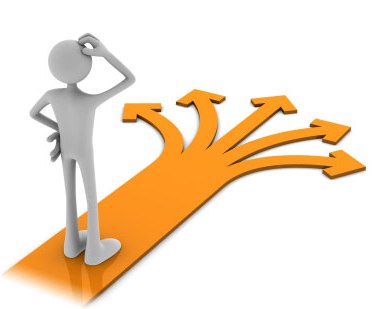 Recommendations
It’s time to apply new hazard analysis methods based on systemic approaches.
Manufacturers and authorities must agree on a minimum list of safety requirements for small drones at international level.
Human factors must be considered in the design of small drones. 
Fundamentals of human factors and a systems approach must be included early in education.
Responsibilities amongst stakeholders of small-drones flights must be fairly distributed and adequately monitored.
Clear policies, goals and procedures for investigations of small-drones events must be established.
10
The Challenges in the Prevention and Investigation of Small Drone Safety Events
Dr. Nektarios Karanikas
MSc, PMP, CEng, MRAeS, MIET, GradIOSH, Lt. Col. HAF Res.
Associate Professor of Safety and Human Factors
Questions?
Email: n.karanikas@hva.nl
FSF-MED 7th International Conference
21st October, Larnaca, Cyprus